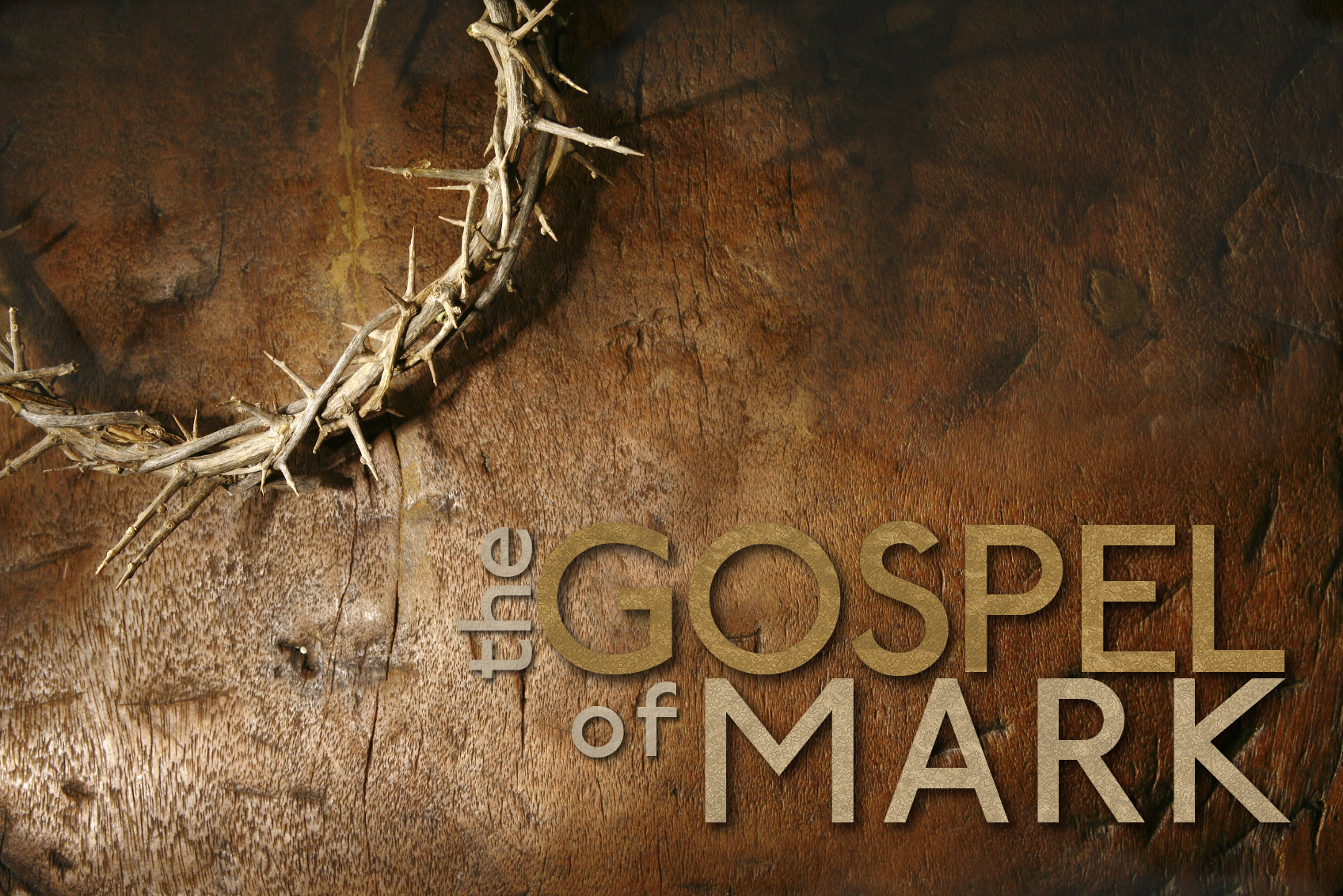 September 20, 2020
Asleep in Gethsemane
Mark 14:32-41
The Authenticity, Affliction and Authority of Jesus Christ, the Son of God
Mark 14:32-36
32 They came to a place named Gethsemane; and He said to His disciples, “Sit here until I have prayed.” 33 And He took with Him Peter and James and John, and began to be very distressed and troubled. 34 And He said to them, “My soul is deeply grieved to the point of death; remain here and keep watch.” 35 And He went a little beyond them, and fell to the ground and began to pray that if it were possible, the hour might pass Him by. 36 And He was saying, “Abba! Father! All things are possible for You; remove this cup from Me; yet not what I will, but what You will.”
Mark 14:37-41
37 And He came and found them sleeping, and said to Peter, “Simon, are you asleep? Could you not keep watch for one hour? 38 “Keep watching and praying that you may not come into temptation; the spirit is willing, but the flesh is weak.” 39 Again He went away and prayed, saying the same words. 40 And again He came and found them sleeping, for their eyes were very heavy; and they did not know what to answer Him. 41 And He came the third time, and said to them, “Are you still sleeping and resting? It is enough; the hour has come; behold, the Son of Man is being betrayed into the hands of sinners.
The anguish of Jesus (14:32-34)
32 They came to a place named Gethsemane; and He said to His disciples, “Sit here until I have prayed.” 33 And He took with Him Peter and James and John, and began to be very distressed and troubled. 34 And He said to them, “My soul is deeply grieved to the point of death; remain here and keep watch.”
Pressures from within
Pressures from without
The appeal of Christ (14:35-36)
35 And He went a little beyond them, and fell to the ground and began to pray that if it were possible, the hour might pass Him by. 36 And He was saying, “Abba! Father! All things are possible for You; remove this cup from Me; yet not what I will, but what You will.”
The focus of His prayer 
The foreboding of His prayer
The faithfulness of His prayer
The admonitions of Christ (14:37-41)
37 And He came and found them sleeping, and said to Peter, “Simon, are you asleep? Could you not keep watch for one hour? 38 “Keep watching and praying that you may not come into temptation; the spirit is willing, but the flesh is weak.” 39 Again He went away and prayed, saying the same words. 40 And again He came and found them sleeping, for their eyes were very heavy; and they did not know what to answer Him. 41 And He came the third time, and said to them, “Are you still sleeping and resting? It is enough; the hour has come; behold, the Son of Man is being betrayed into the hands of sinners.
The priority of the Master
The priority of the Men
Causes for Spiritual Failures
The were self-confident (31) – sure of what they could do in themselves.
They slept (37) – instead of being on the alert and vigilant concerning the coming evil; they closed their eyes to it all.
They were seduced (50) – upon seen Jesus arrested, they gave into the temptation and fled from Jesus.
They sinned (50-72) – they all left Jesus and fled. Peter would still deny Him three times.
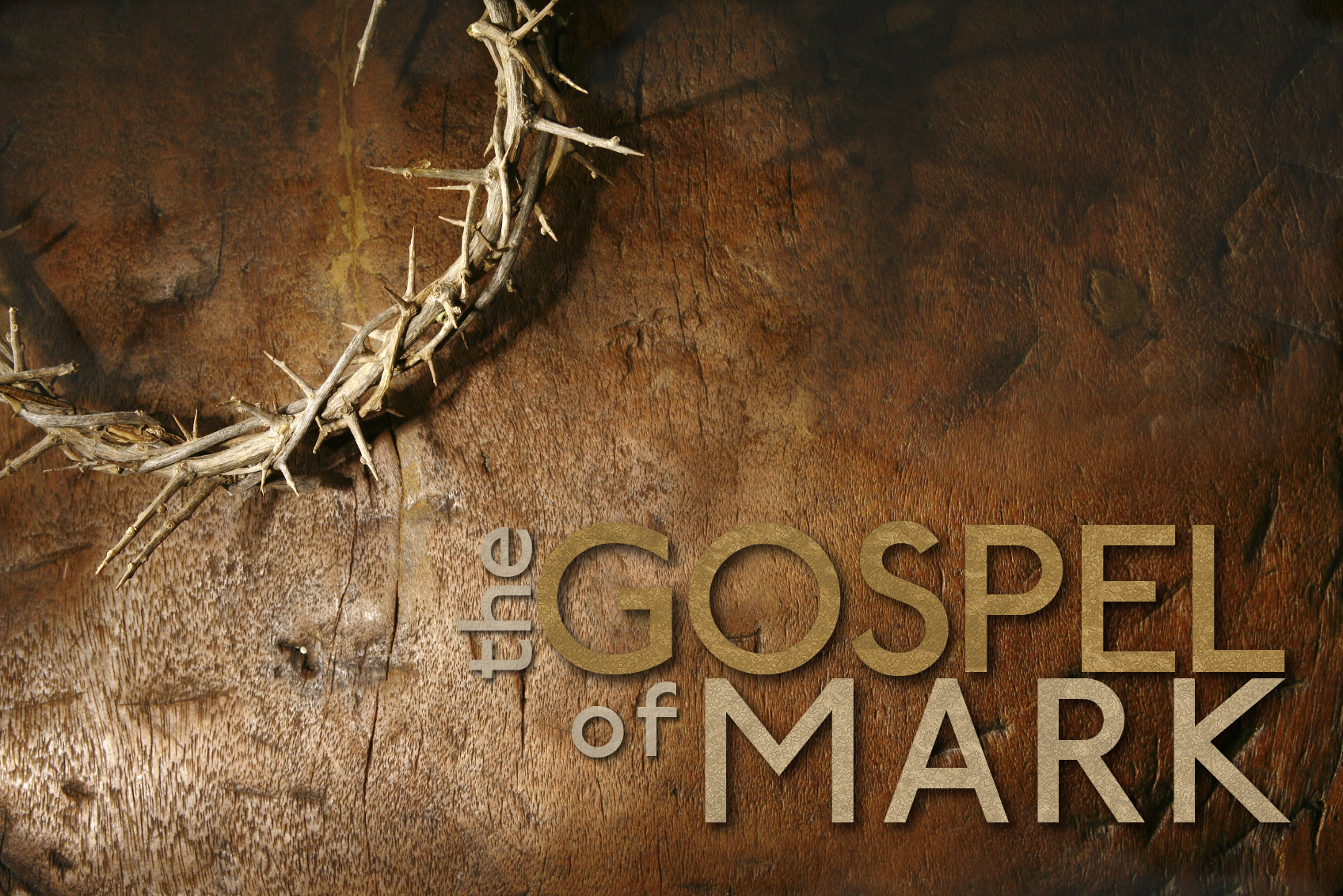 September 20, 2020
Asleep in Gethsemane
Mark 14:32-41
The Authenticity, Affliction and Authority of Jesus Christ, the Son of God